JOB SHADOWING
21.11.2022.-25.11.2022.
ALGECIRAS - ŠPANJOLSKA
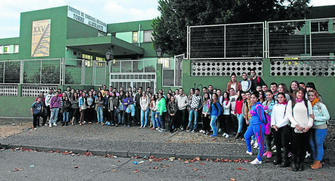 SREDNJA ŠKOLA IES TORRE ALMIRANTE
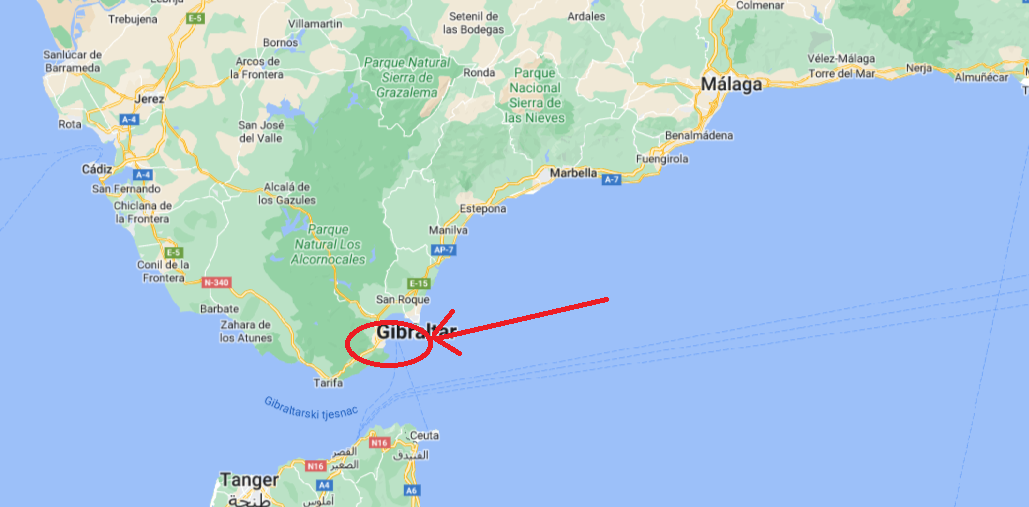 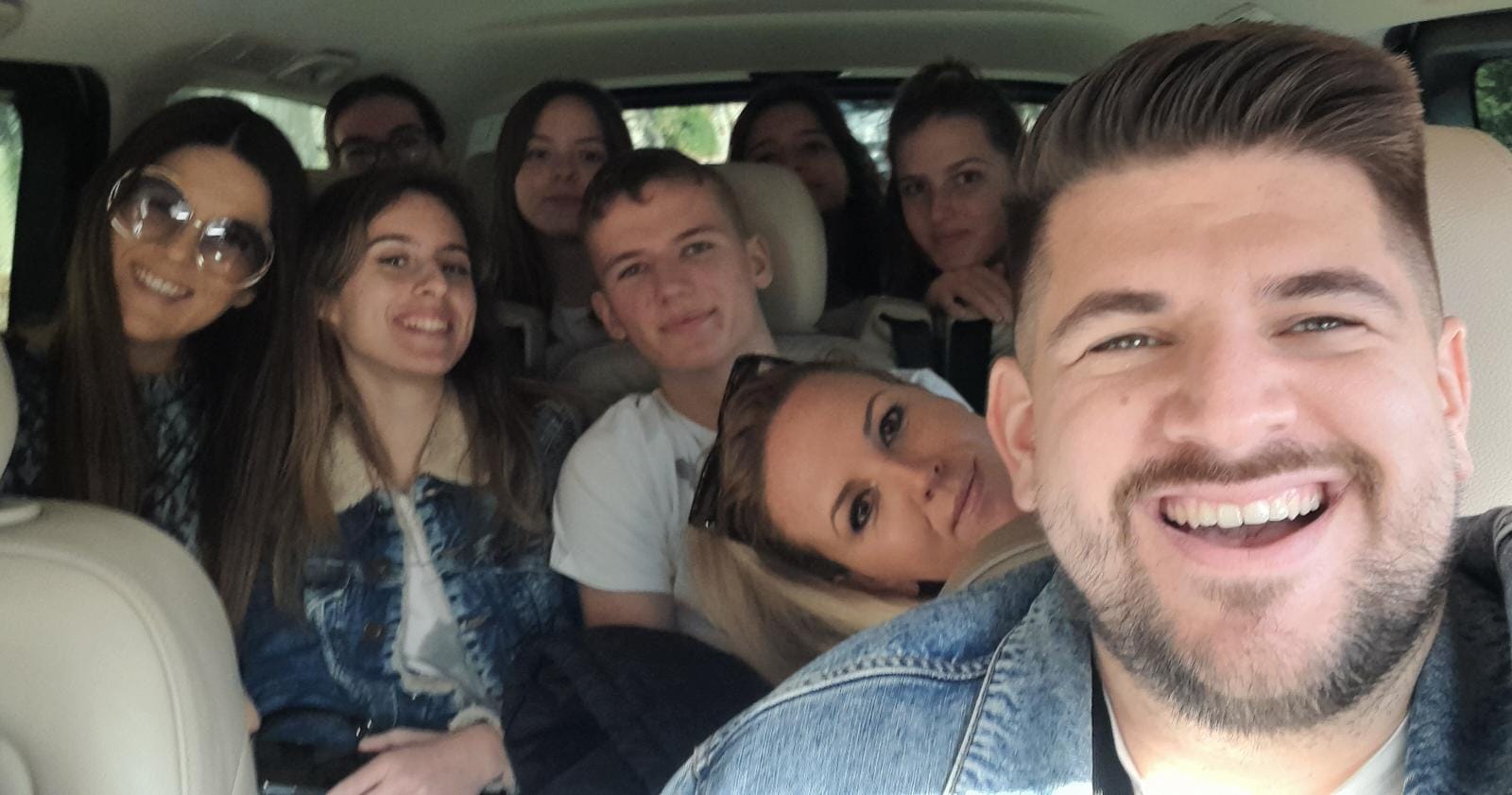 Dan 1 i Dan 2 KULTUROLOŠKO RAZGLEDAVANJE
GIBRALTAR
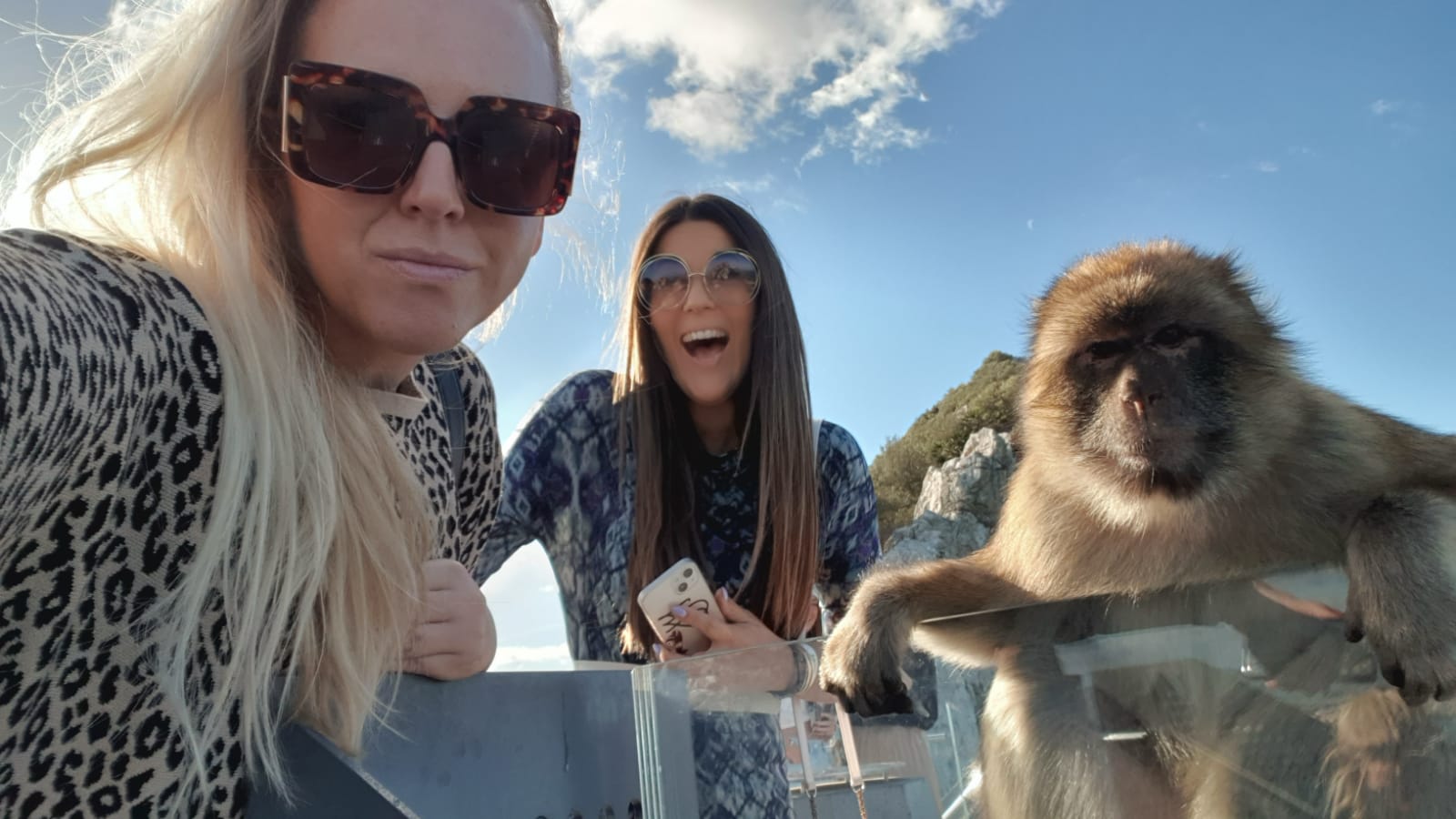 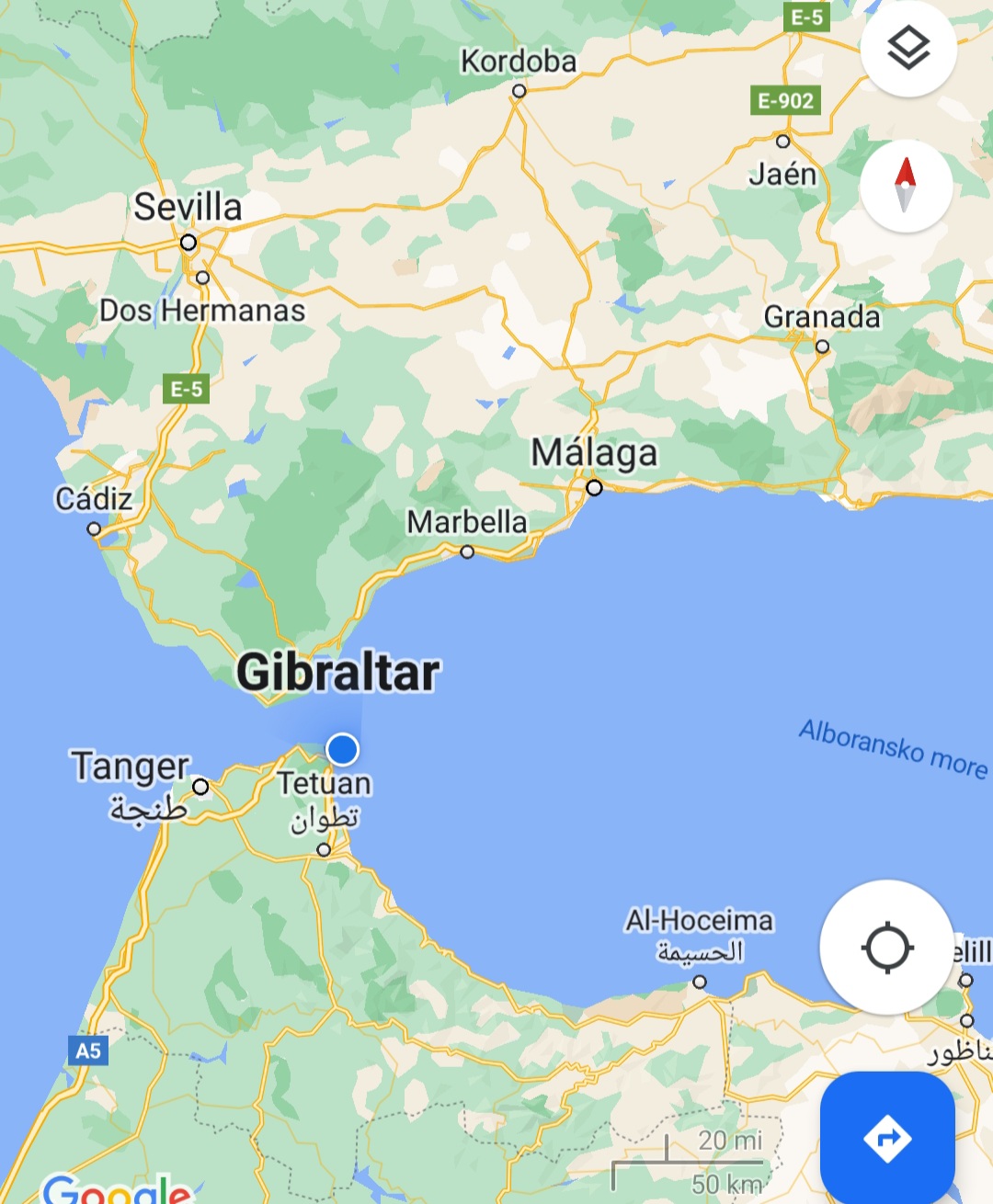 CEUTA
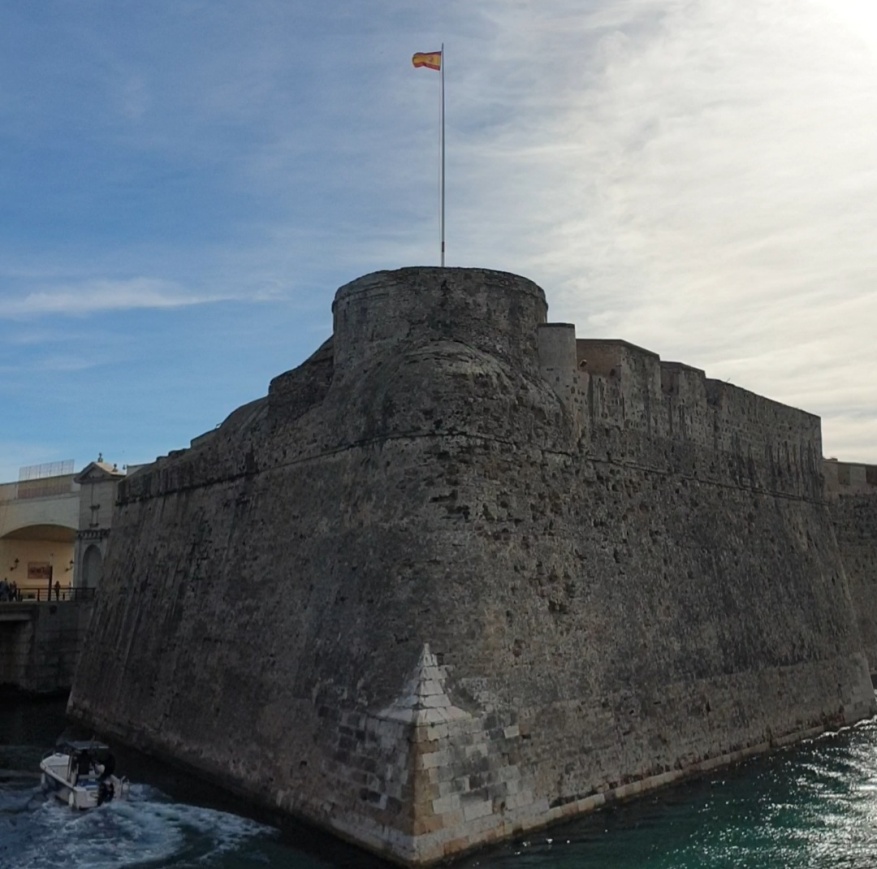 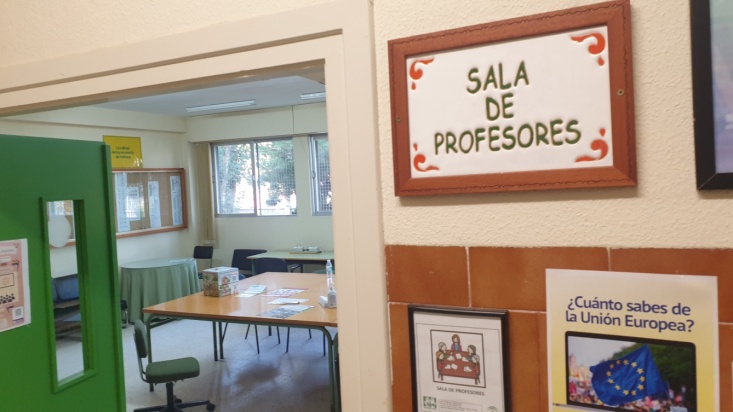 IES TORRE ALMIRANTE
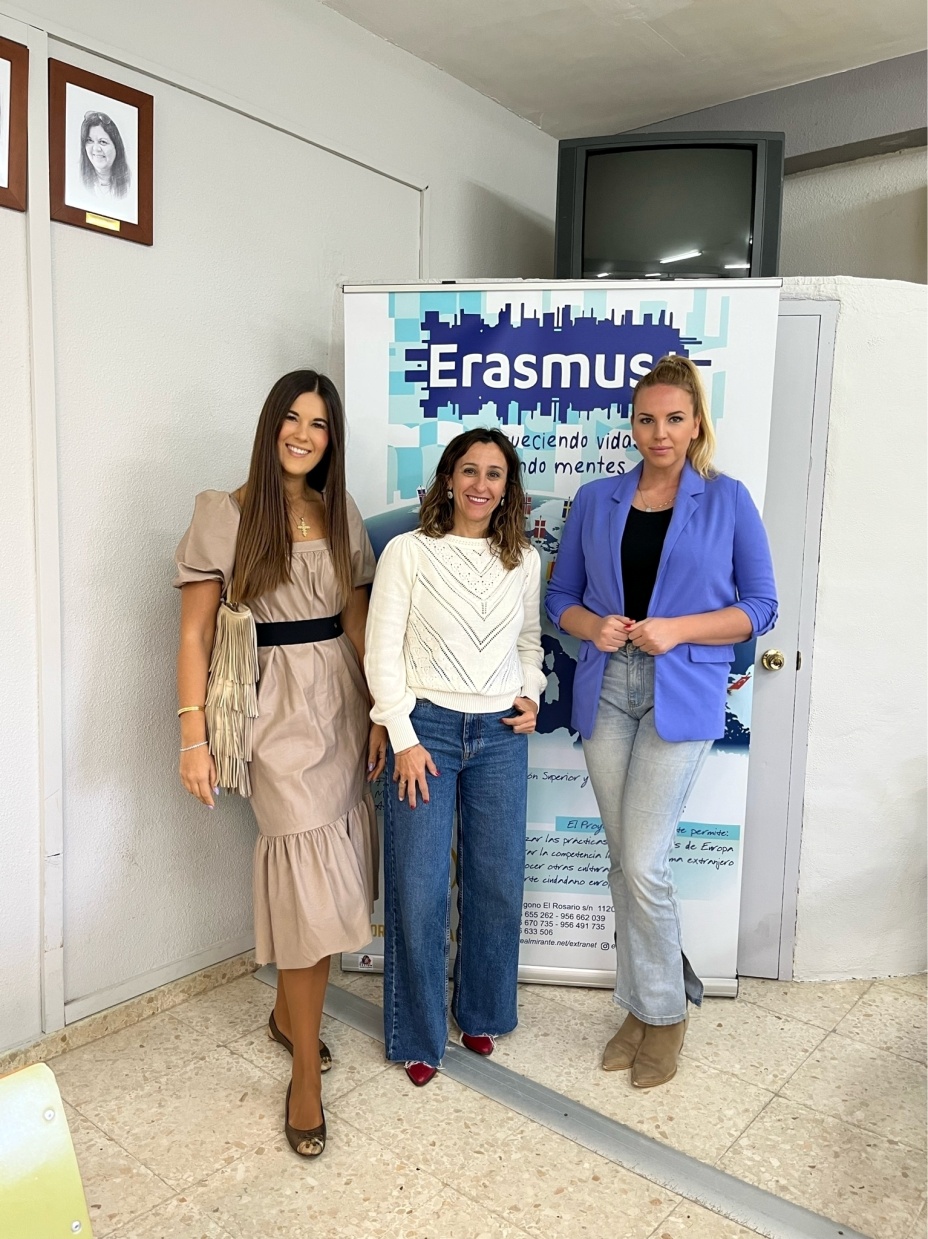 Projektna koordinatorica:  ANA OCHANDO
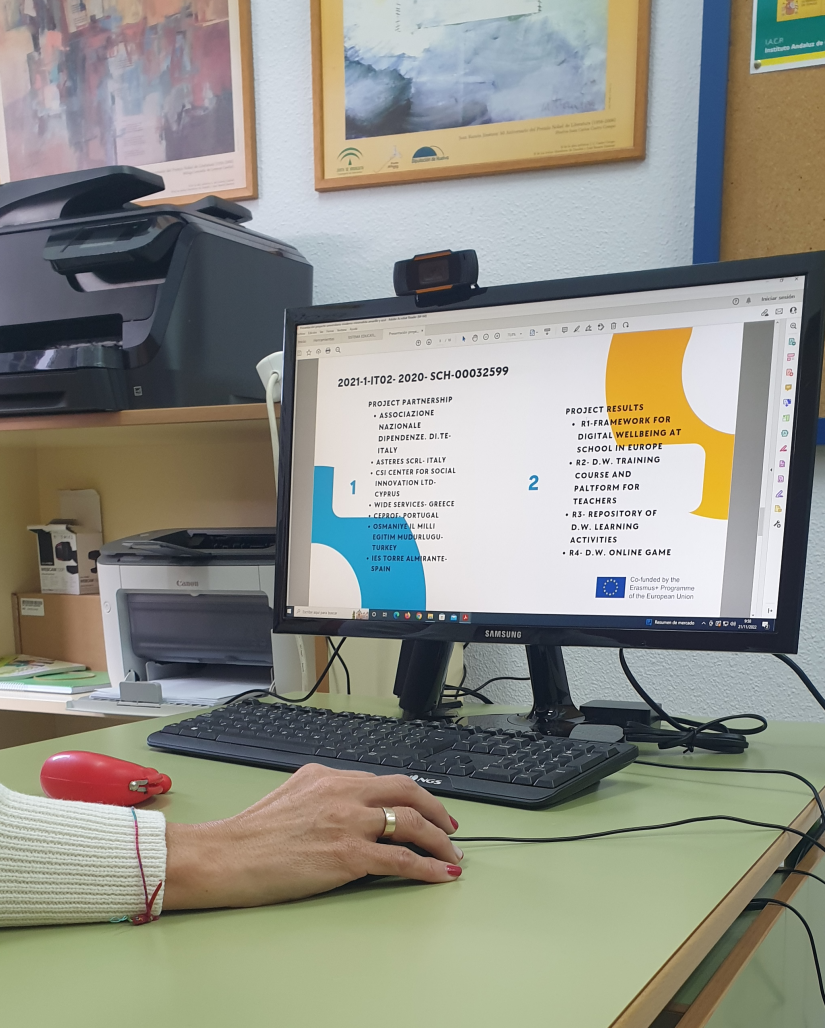 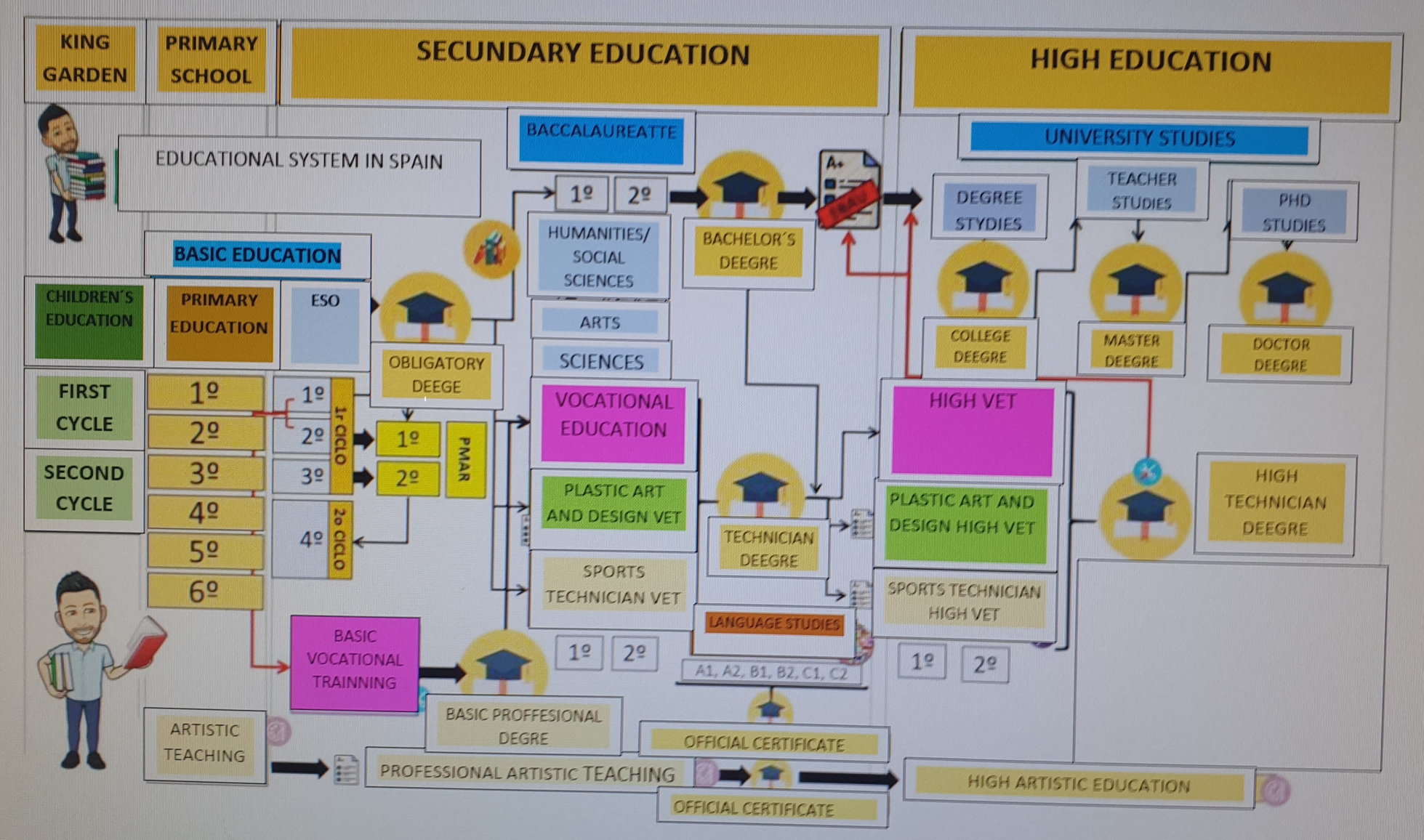 OBRAZOVNI SUSTAV U ŠPANJOLSKOJ
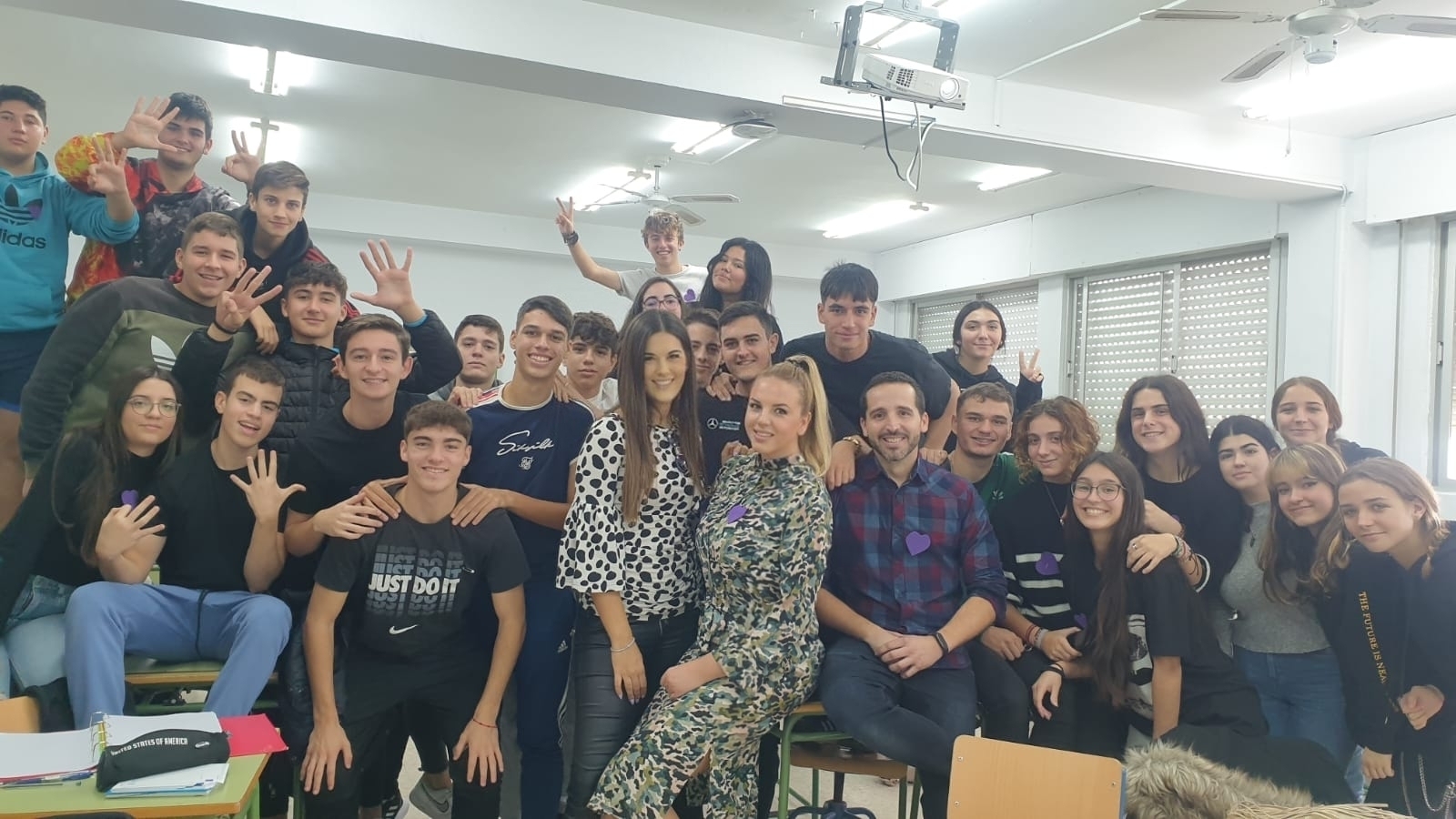 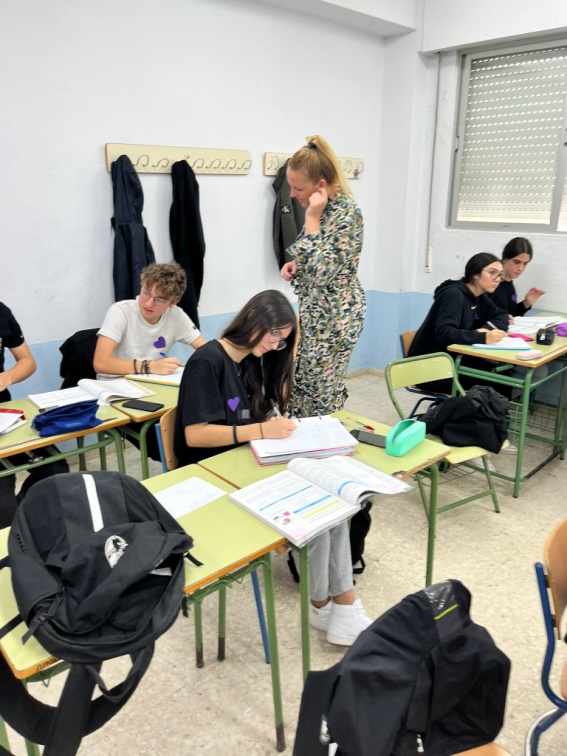 Metode i nastavna sredstva kao i u RH, profesor potiče kritičko mišljenje, puno dijaloga sa učenicima
Profesor Ekonomije: ANDRÉS BELLO
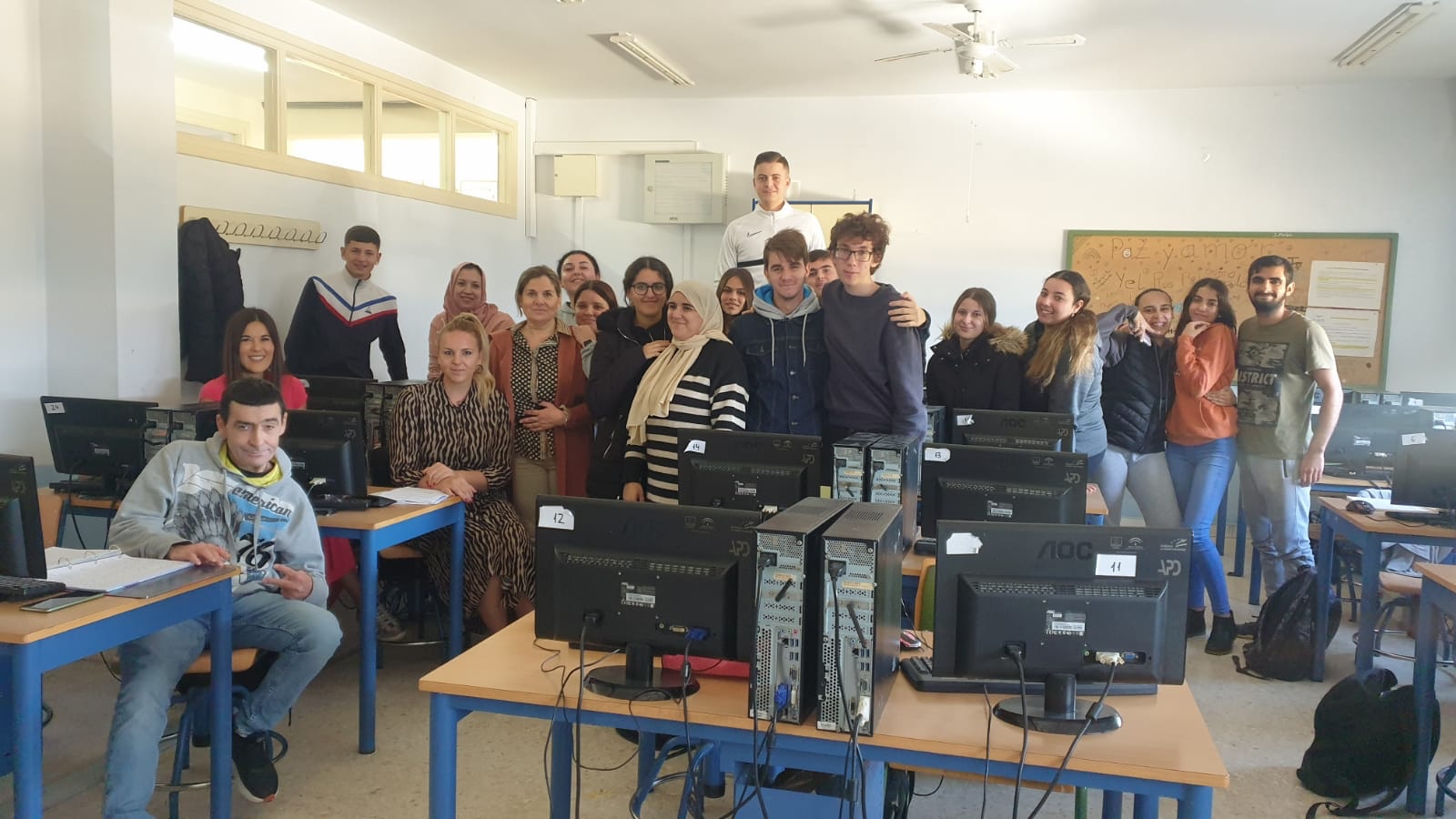 Sat engleskog jezika: prof. ELISA MORENO
- Obrazovanje odraslih (dokvalifikacija/prekvalifikacija)
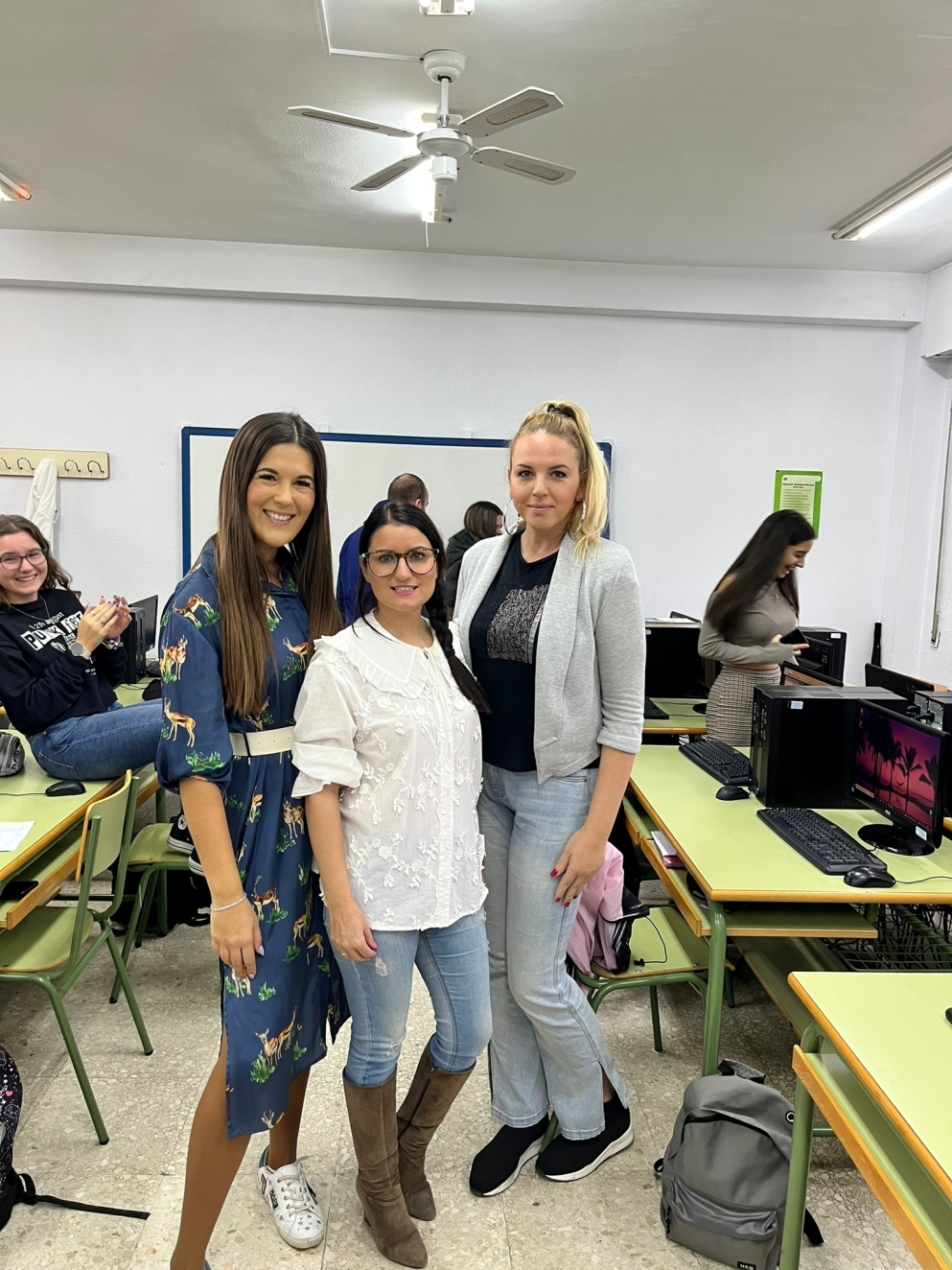 aktivne metode poučavanja, rad u grupi
Ishod zadatka:  Liderske vještine, vještine planiranja i organiziranja zadataka i ljudi u timu
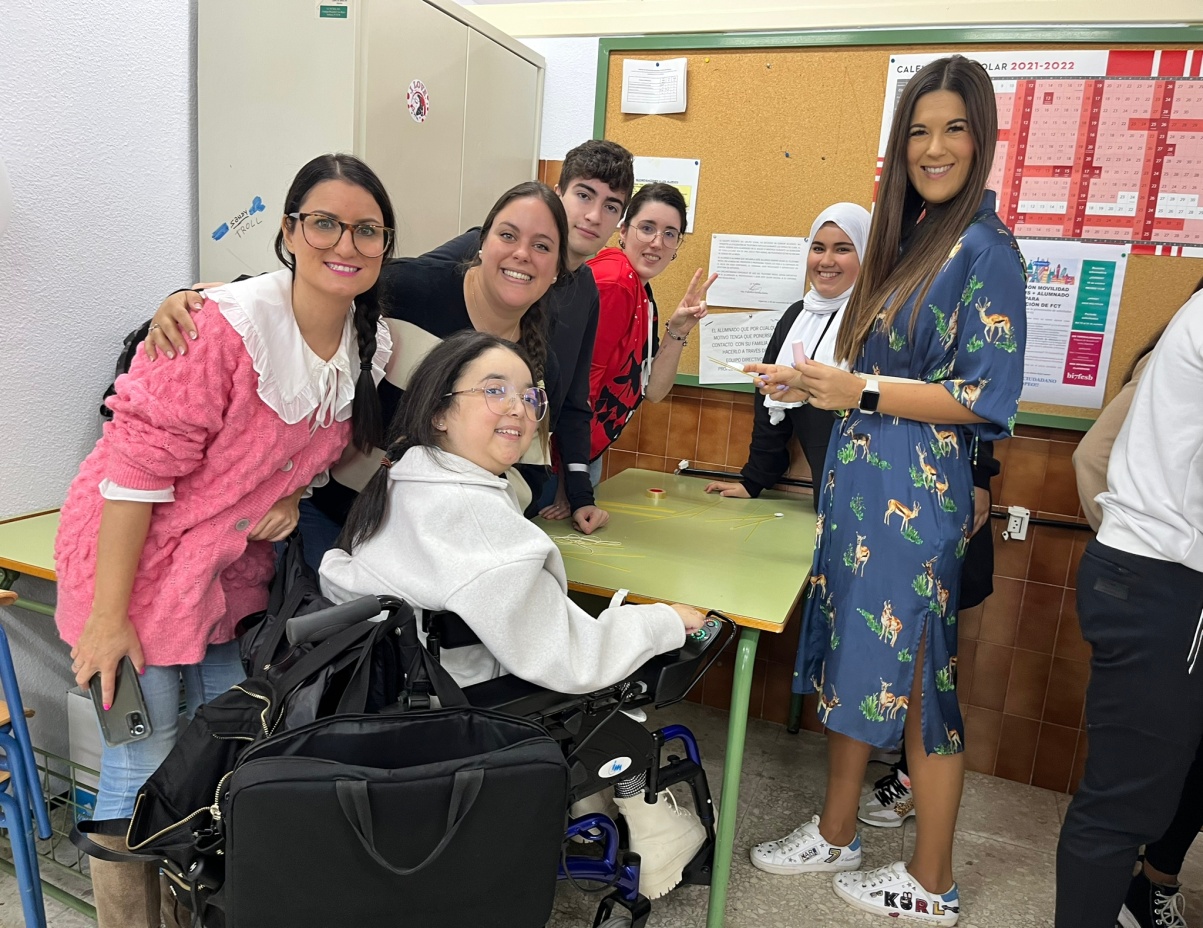 Predmet: Ljudski potencijali
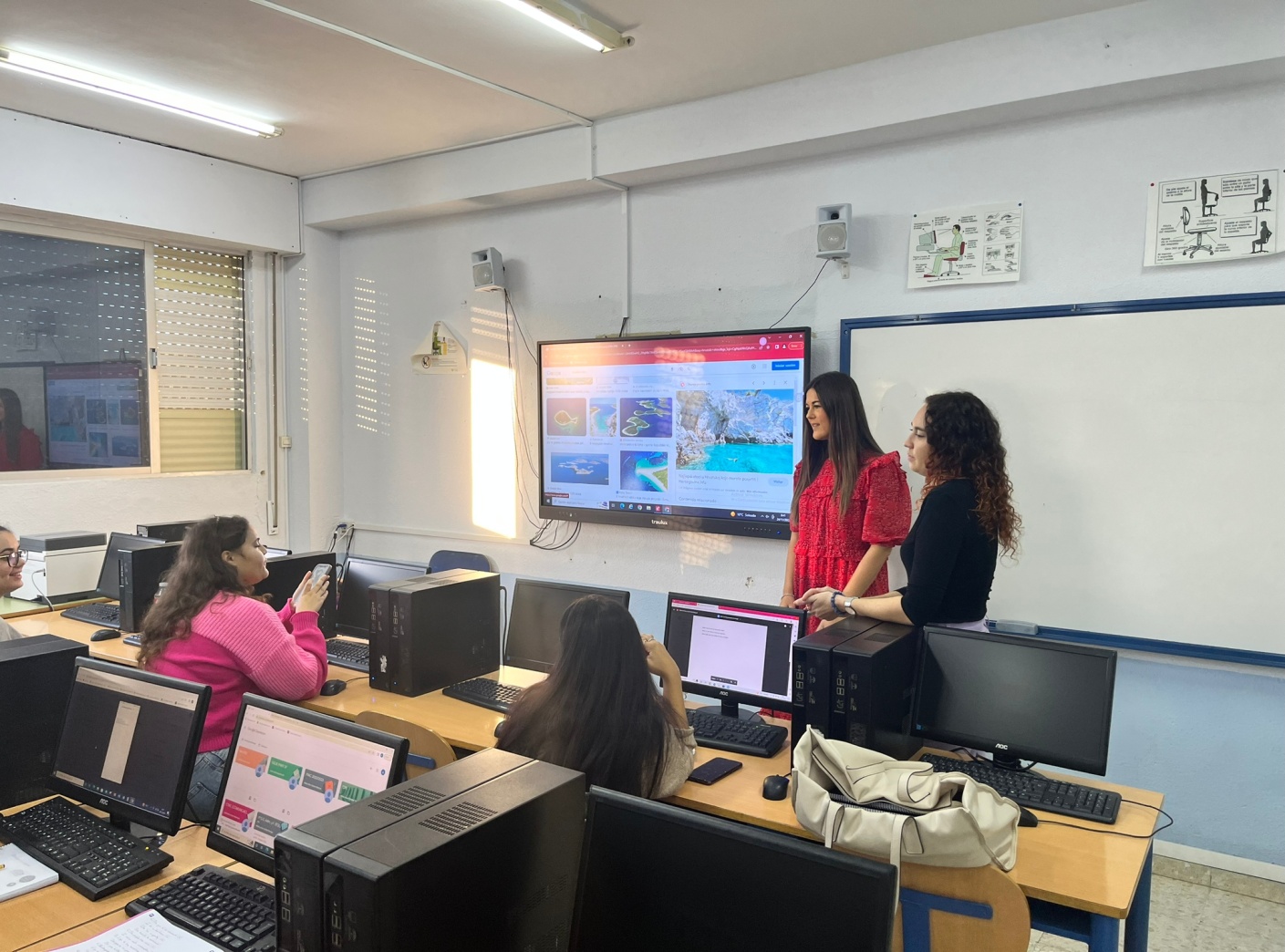 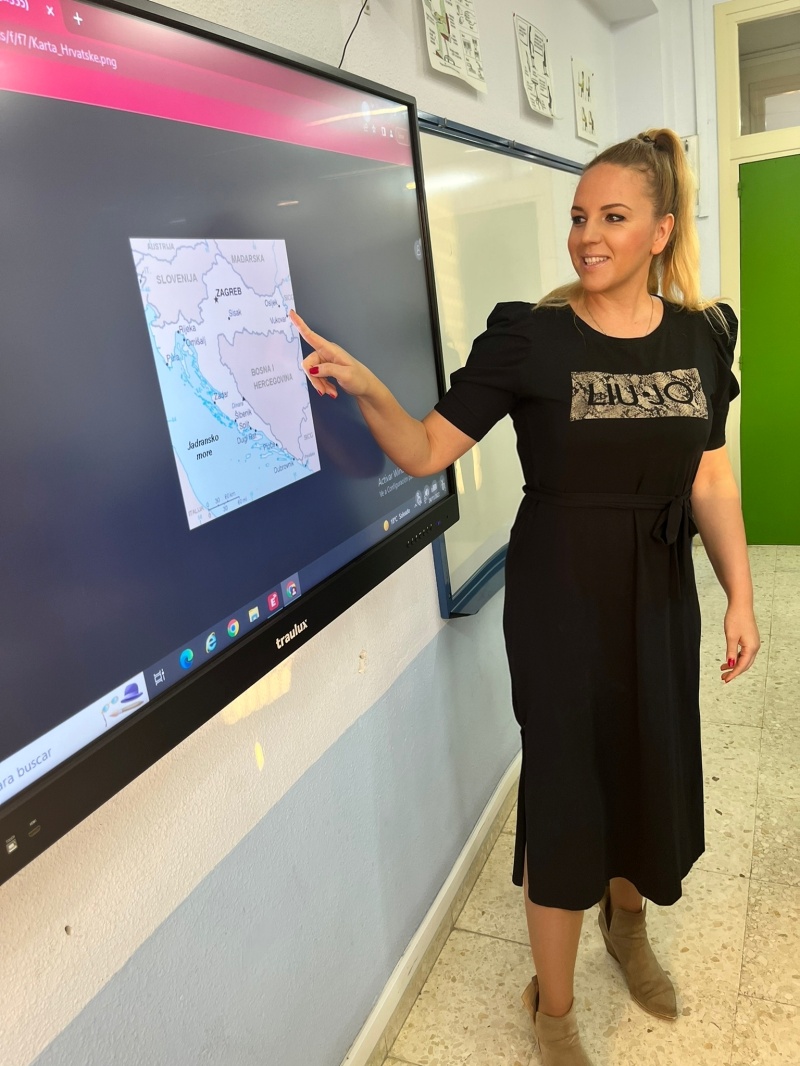 Sat engleskog jezika, prof: LUISA NAVÍO
- Prilika za predstavljanje Republike Hrvatske a učenicima prilika za vježbanje stranog jezika
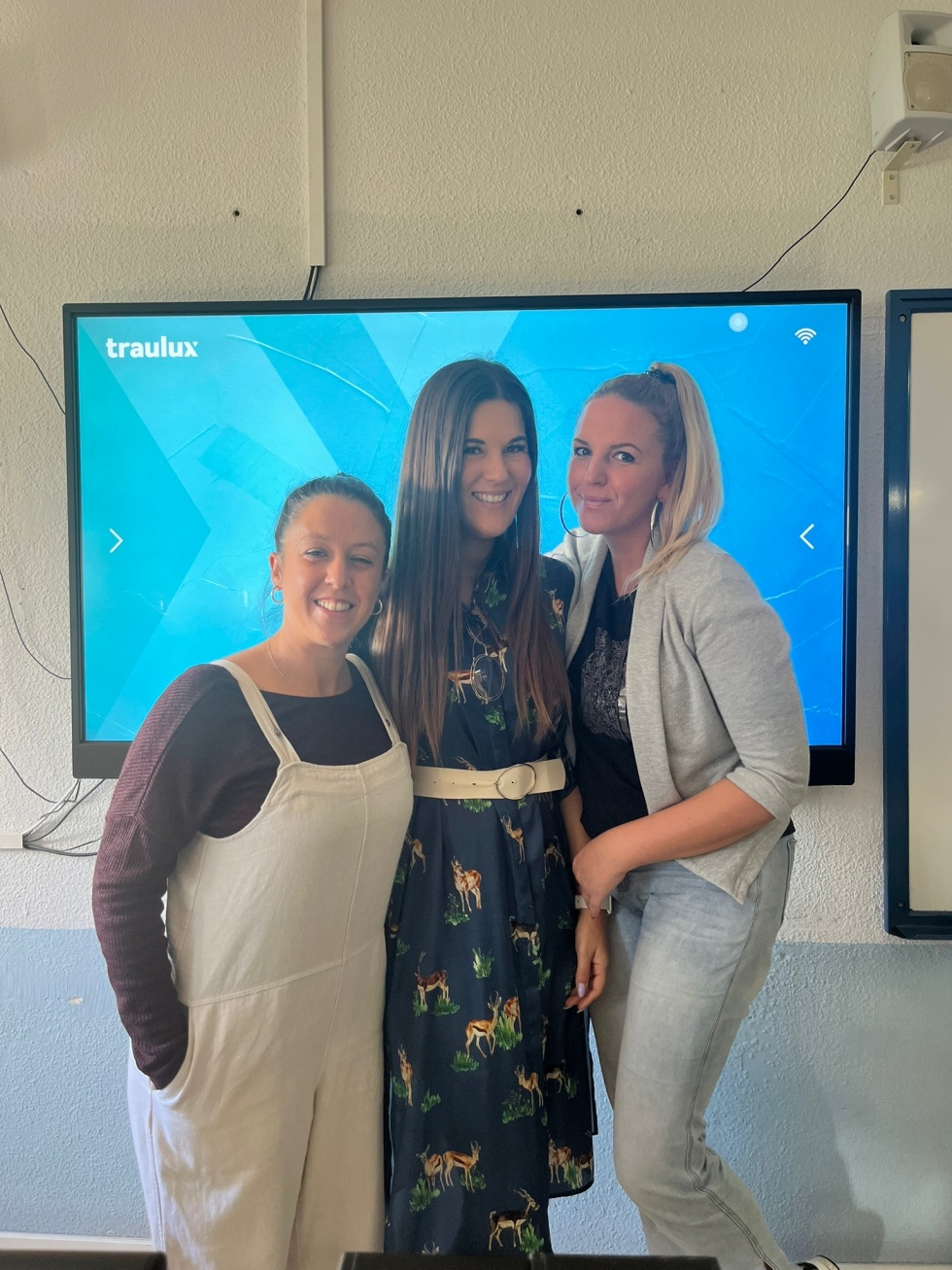 ZAKLJUČAK:


Obrazovni sustav:
nastavni sat traje 60 minuta
opuštena atmosfera
zabranjeni izlasci iz škole tijekom malih odmora (samo uz potvrdu) 
ocjene od 1 – 10  ( 1-6: negativna, 10 je 100% točnost i gotovo nemoguće ostvariti)


KORISNO ISKUSTVO:
Upoznavanje strane kulture, kulturološka edukacija, 
 vježbanje stranog jezika i učenje novog, upoznavanje novih nastavnim metoda i nastavnim sredstava, umrežavanje i uspostavljanje dugoročnog partnerstva
Prof: INMACULADA HIDALGO